Bellwork:
We wear the mask that grins and lies, 
It hides our cheeks and shades our eyes,— 
This debt we pay to human guile; 
With torn and bleeding hearts we smile, 
And mouth with myriad subtleties.
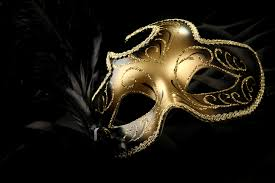 (p. 36) Respond to the poem with first reactions, opinions, etc.
Why should the world be over-wise, 
In counting all our tears and sighs? 
Nay, let them only see us, while 
       We wear the mask.
We smile, but, O great Christ, our cries 
To thee from tortured souls arise. 
We sing, but oh the clay is vile 
Beneath our feet, and long the mile; 
But let the world dream otherwise, 
       We wear the mask!
Organizing the cast of characters (15 min)
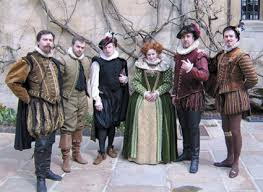 With a partner, create a map showing connections between the characters 
Name relationships on your connecting lines
Some characters may not connect
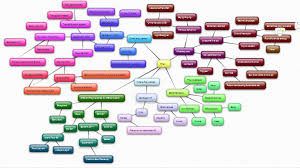 Short Response (5 min)
Based on your connections, what types of conflicts might be present in the play?

Which critical perspectives seem to fit based on your initial mapping?
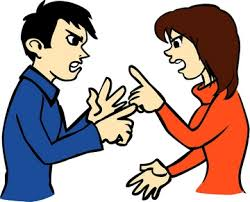 Act 1, Scene 1 (1st)
Iago – 
Roderigo –  
Brabantio --
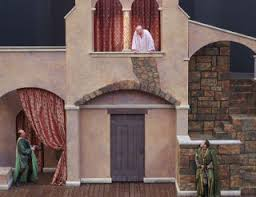 Act 1, Scene 1 (2nd)
Iago – 
Roderigo –  
Brabantio --
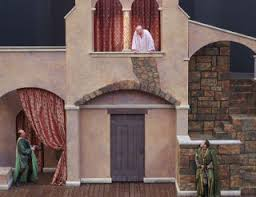 Act 1, Scene 1 (3rd)
Iago – 
Roderigo –  
Brabantio --
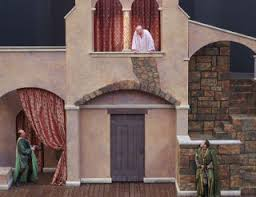 Act 1, Scene 1 (4th)
Iago – Campbell
Roderigo –  
Brabantio --
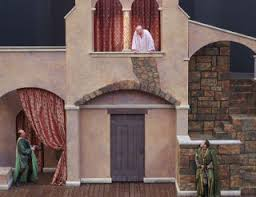 Act 1, Scene 1 (6th)
Iago – 
Roderigo –  
Brabantio --
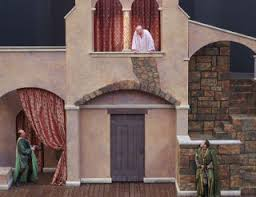 Act 1, Scene 1 (7th)
Iago – Campbell
Roderigo –  
Brabantio --
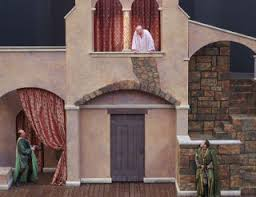 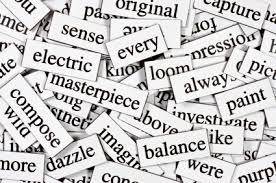 Vocabulary (p. 47)
bombast
epithet
Moor
obsequious
vexation
timorous
lascivious
promulgate
assay
alacrity
scion
usurp
Use any resources available to define the words to the right
Include a synonym and example with each